A1120619060027
执业编号
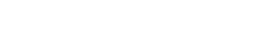 资金脉搏——
打造金融国家队 市场震荡反弹 
（紧跟资金脉搏，捕捉短线机会）
2024 .04.26
梁洁云
主讲老师
[Speaker Notes: 大盘维稳，风格轮动]
宏观消息
市场环境
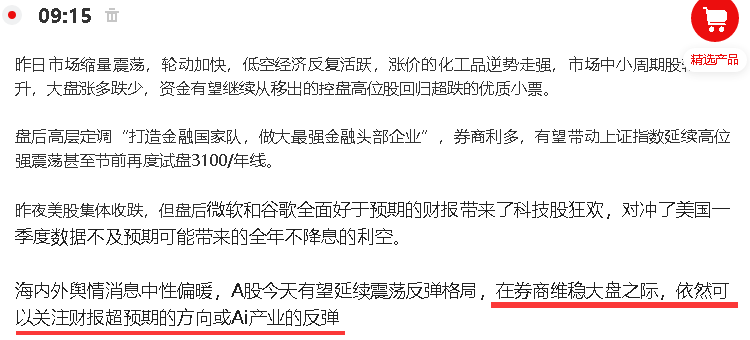 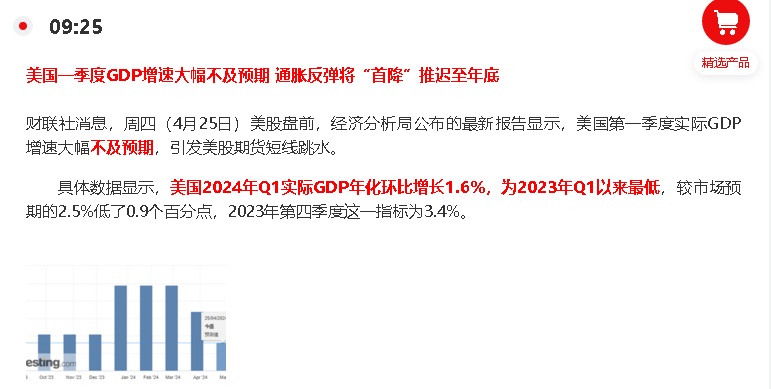 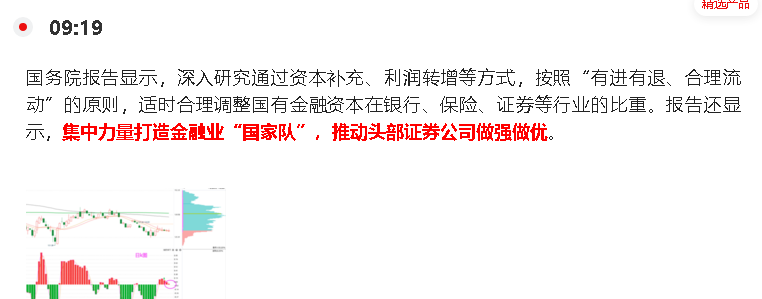 [Speaker Notes: 此次引发超微电脑这一番暴跌的原因是，超微电脑将于4月30日公布第三财季业绩，但超微电脑打破此前提供初步业绩的惯例，这引发投资者担心，疯狂减持该股。

乘联会统计显示，4月上半月，新能源乘用车零售渗透率为50.39%，首次超过传统燃油乘用车]
大盘环境
目前大盘状态
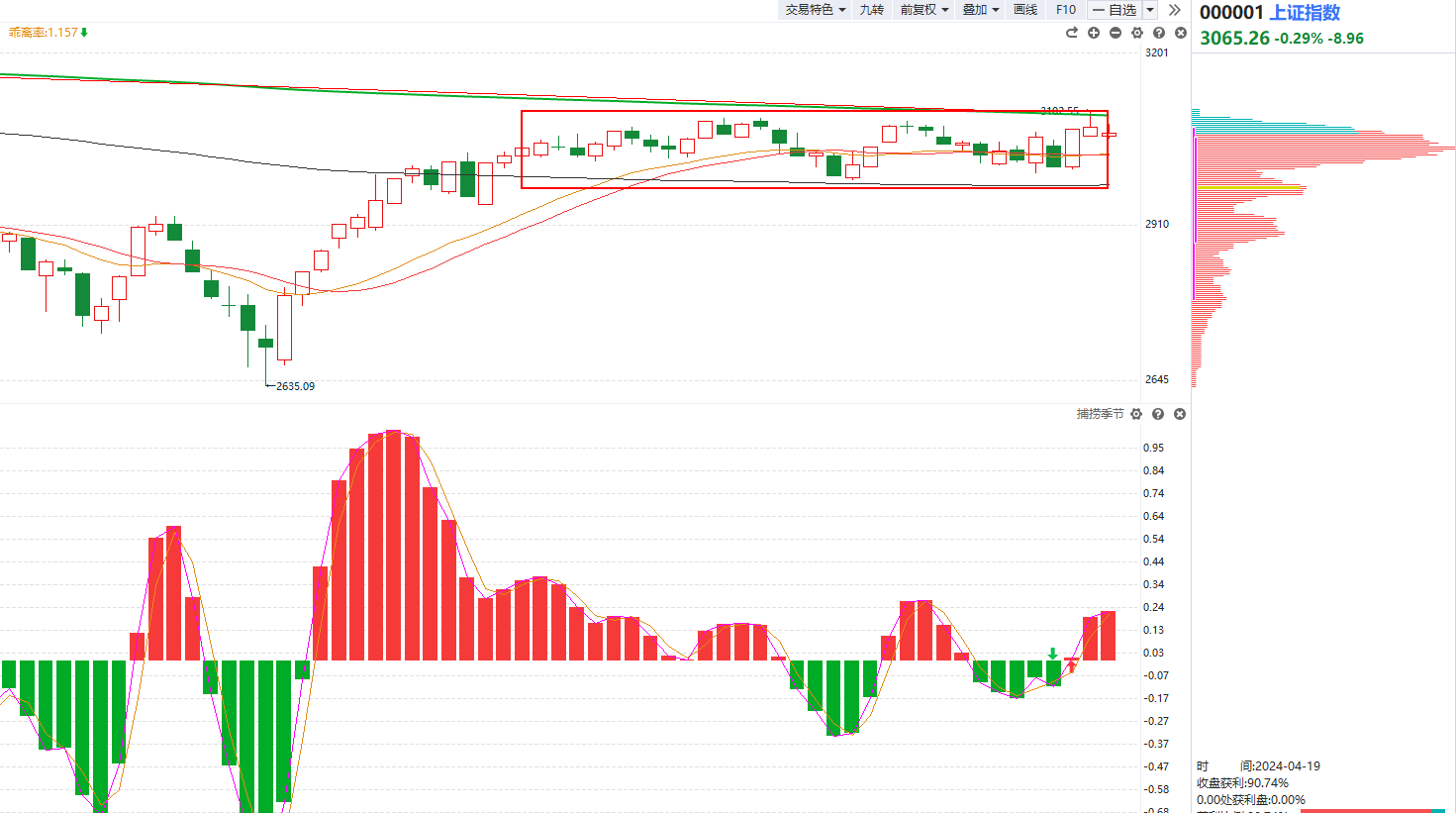 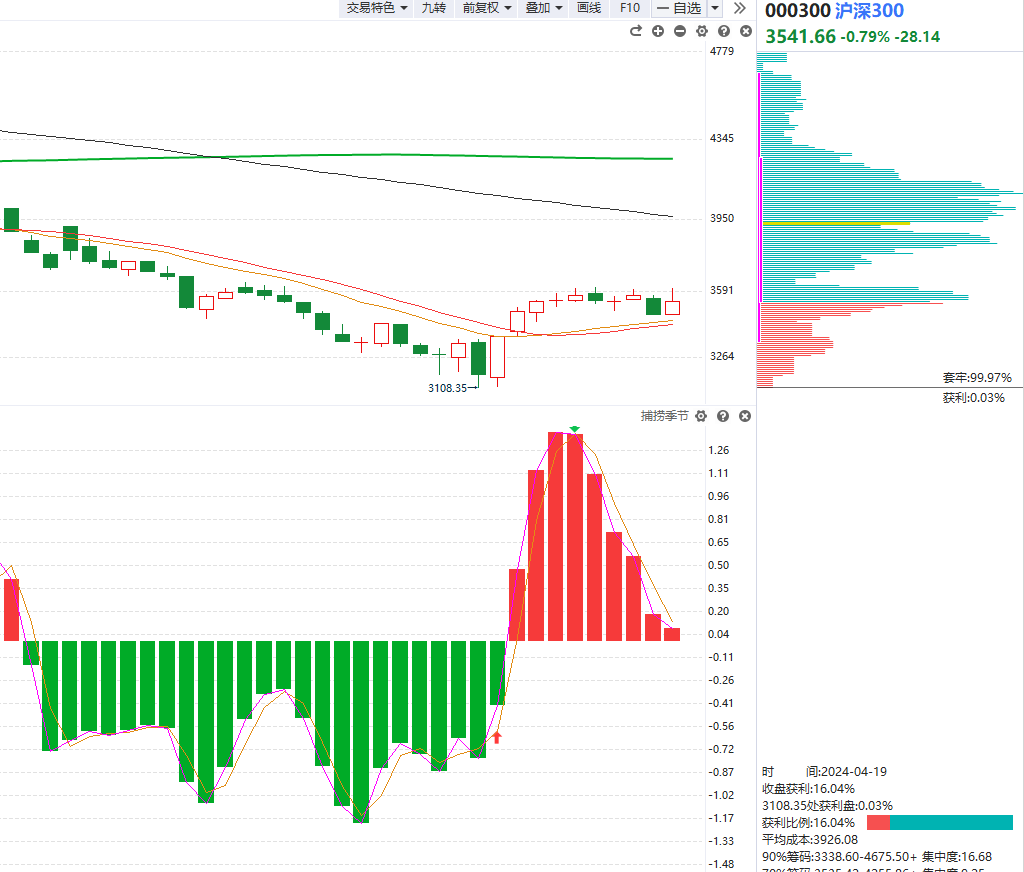 半年线与年线间震荡
市场延续箱体震荡蓄势行情
目前大盘状态
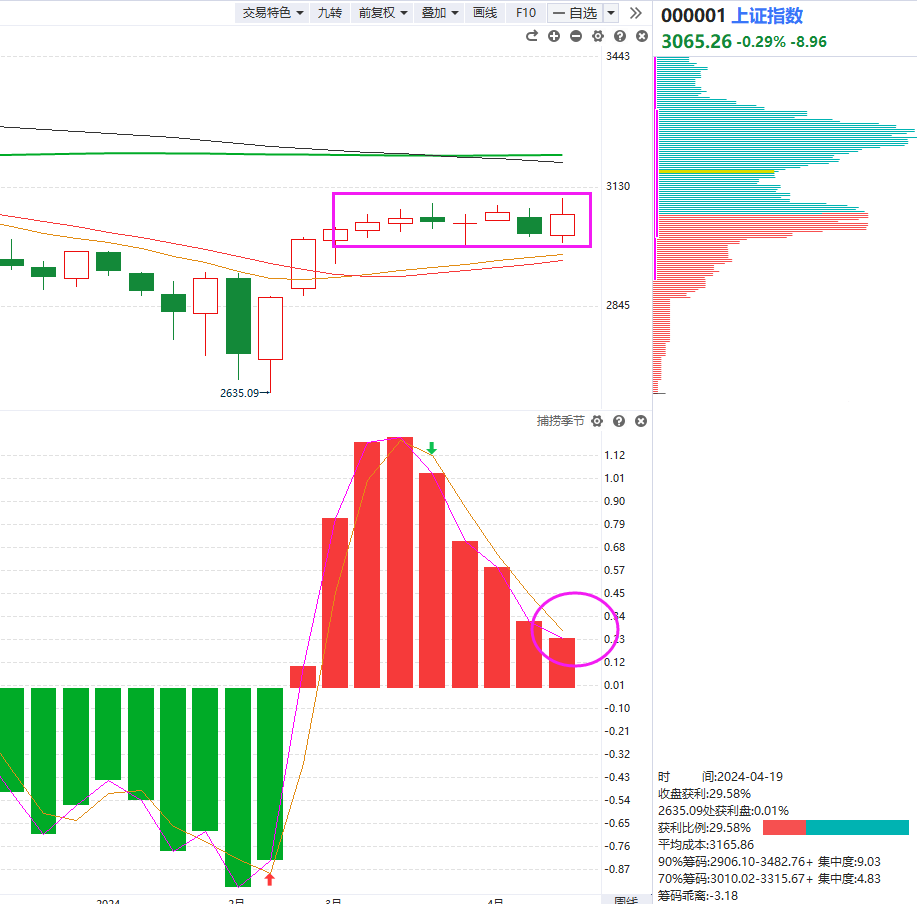 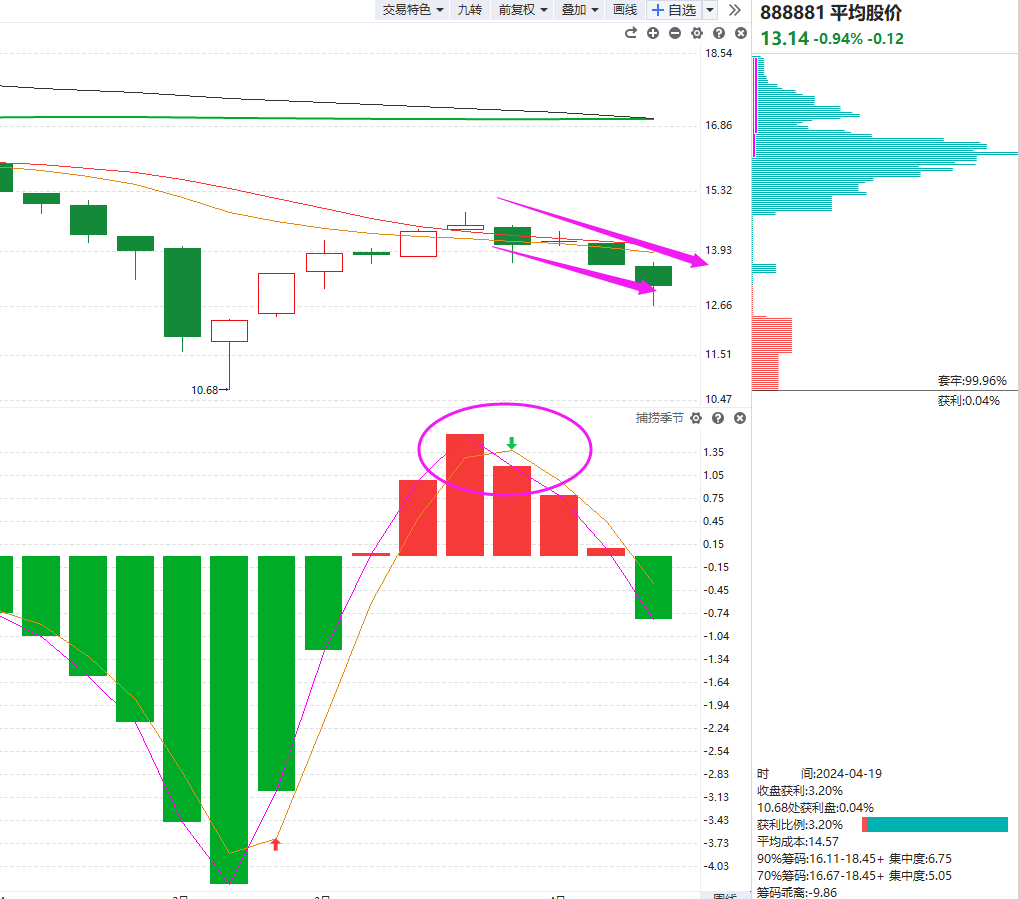 操作策略
中线控盘做回档 短线跟资金做反弹
历史规律
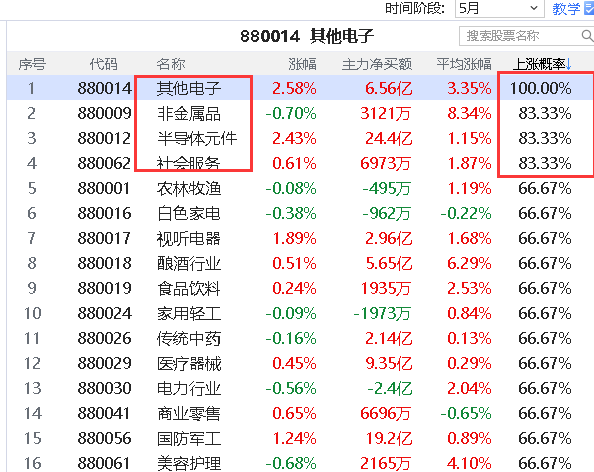 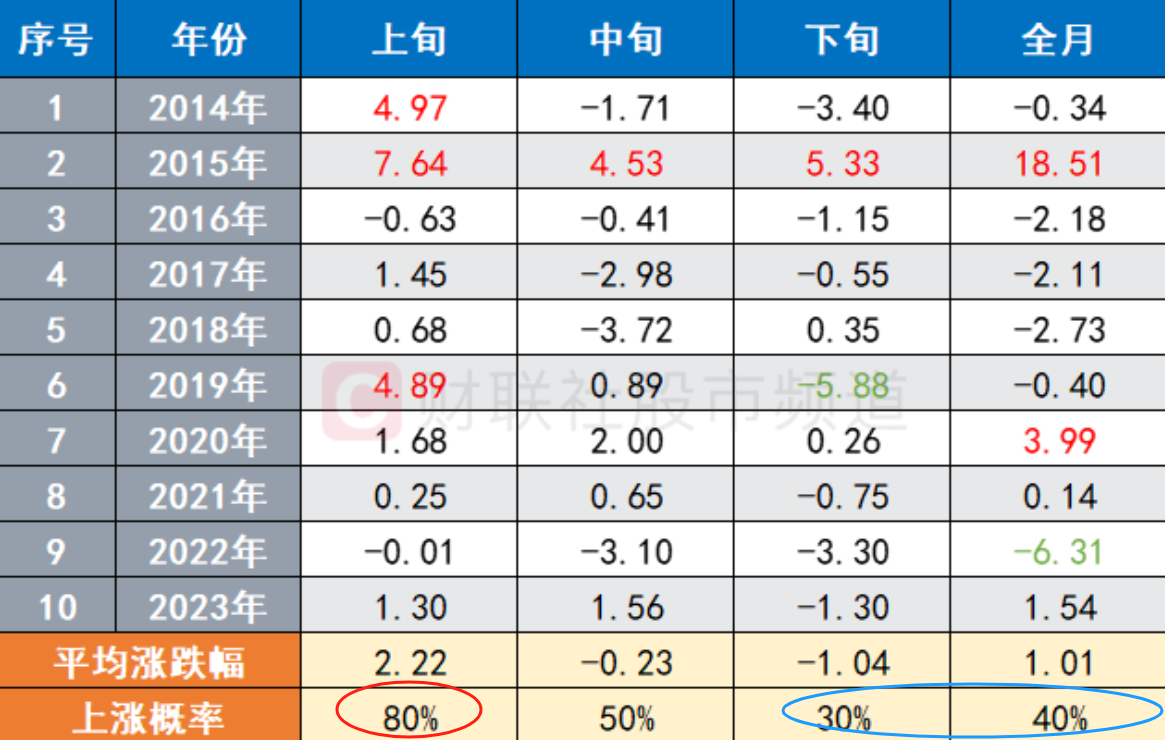 4月策略
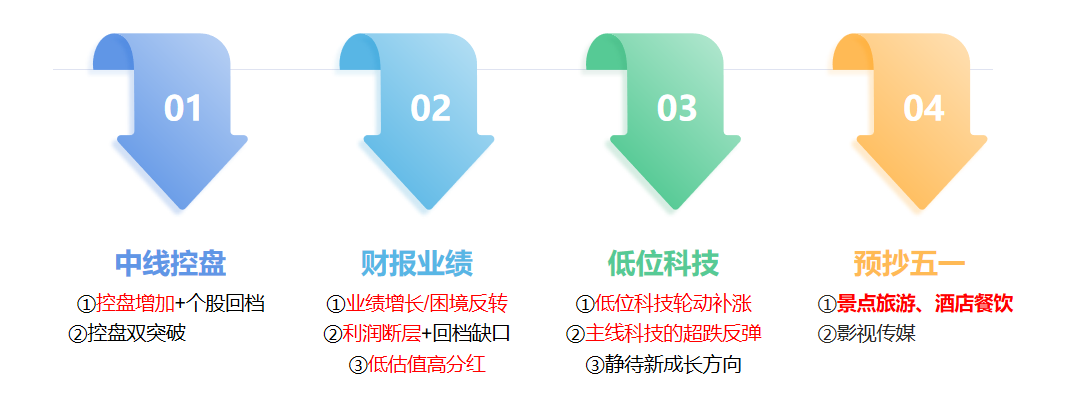 方向解读
人工智能+   

低空经济  、

黄金有色、

中特估/国企改革、

煤炭化工、

大金融
财报季资金青睐稳健
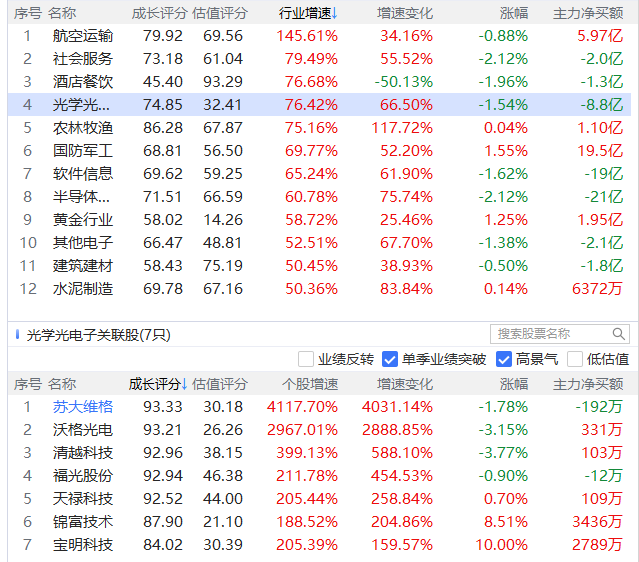 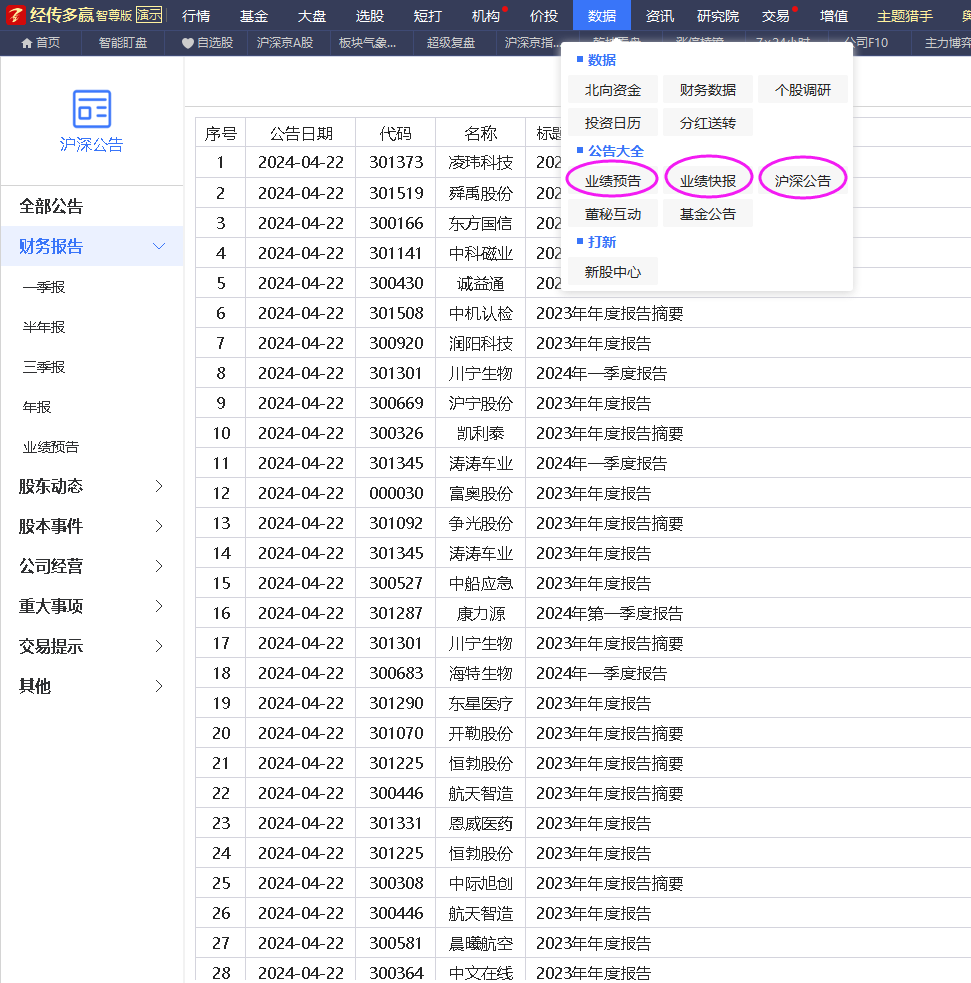 财报季资金青睐稳健
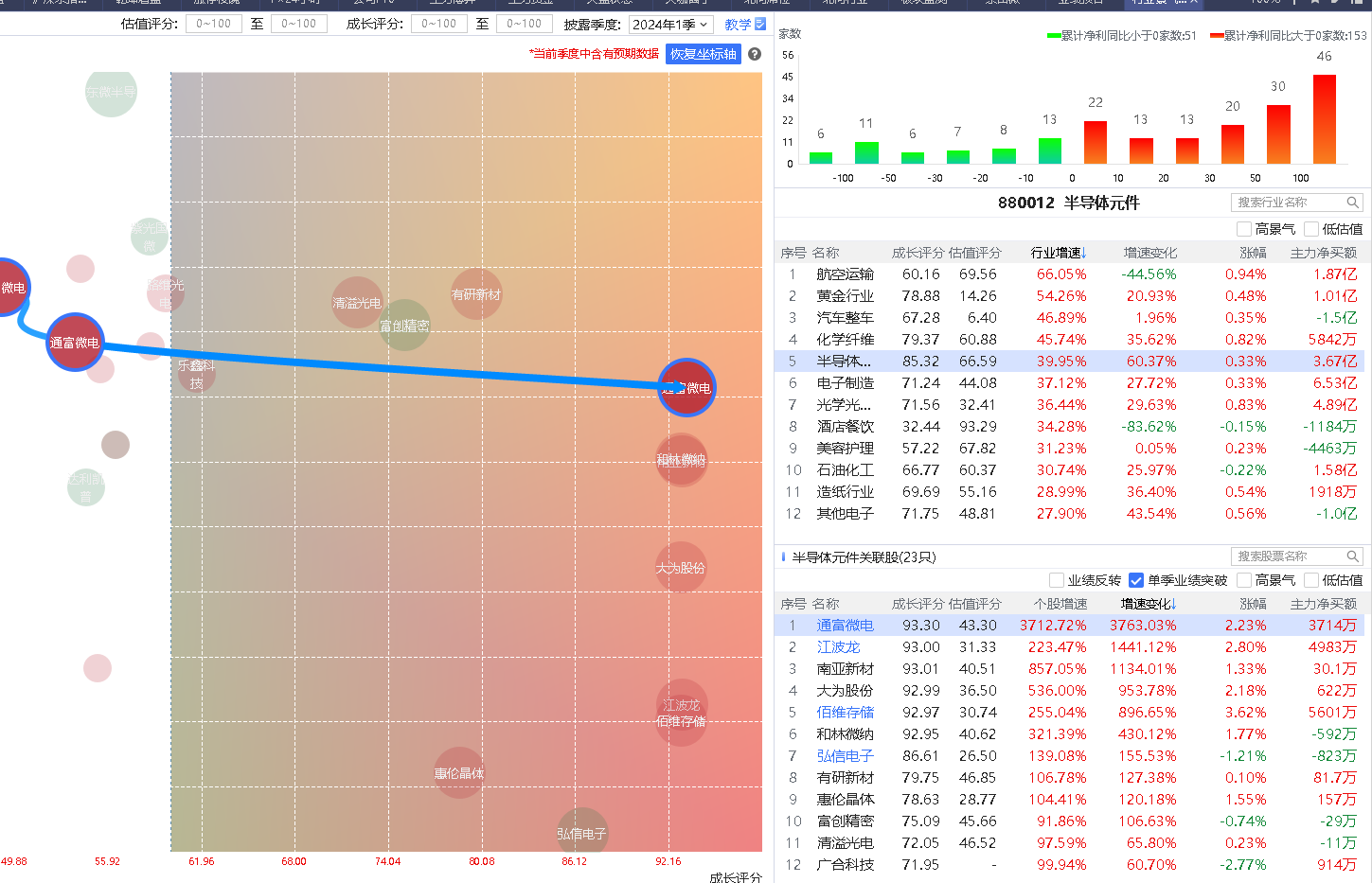 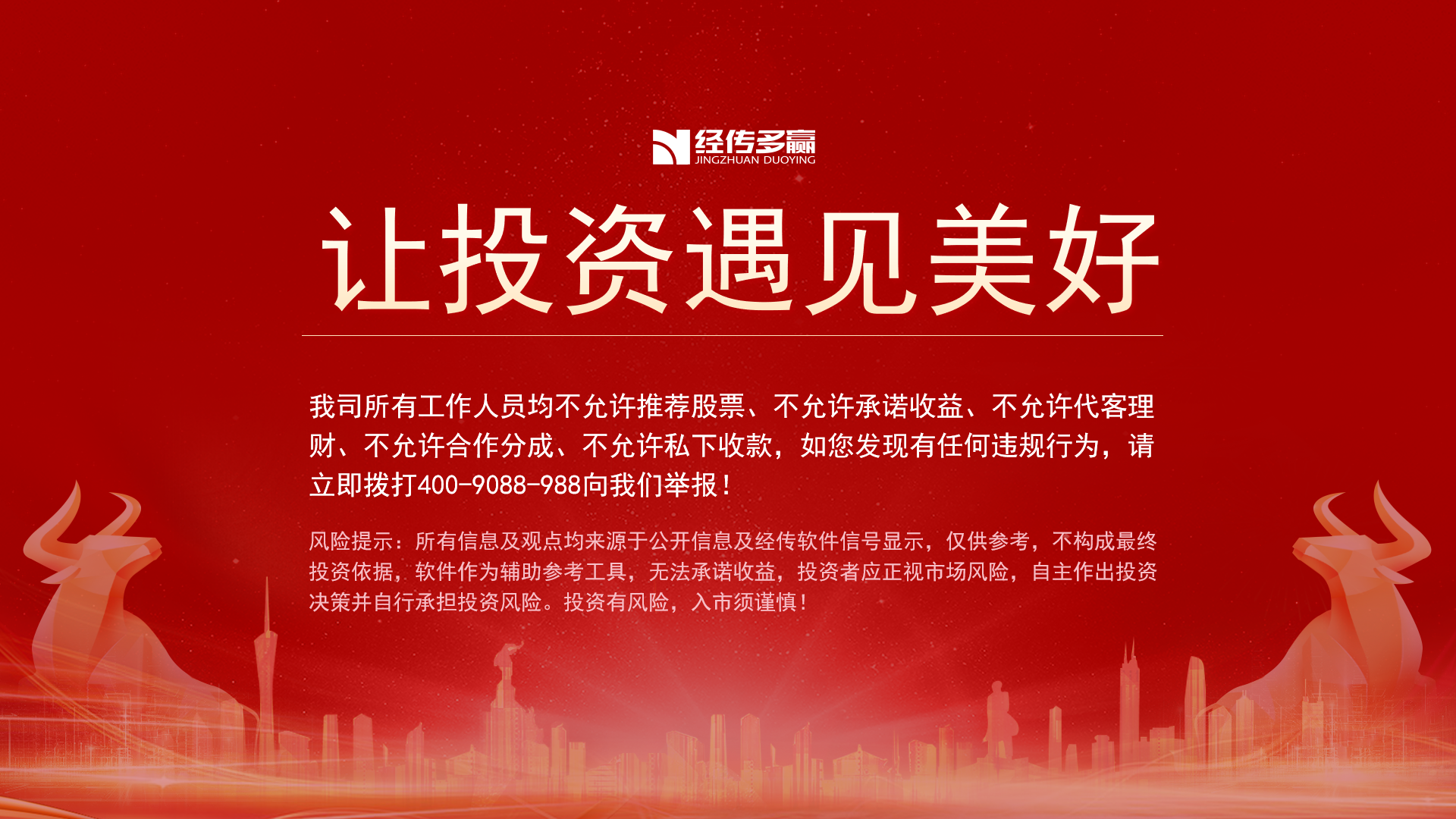 工欲善其事，必先利其器
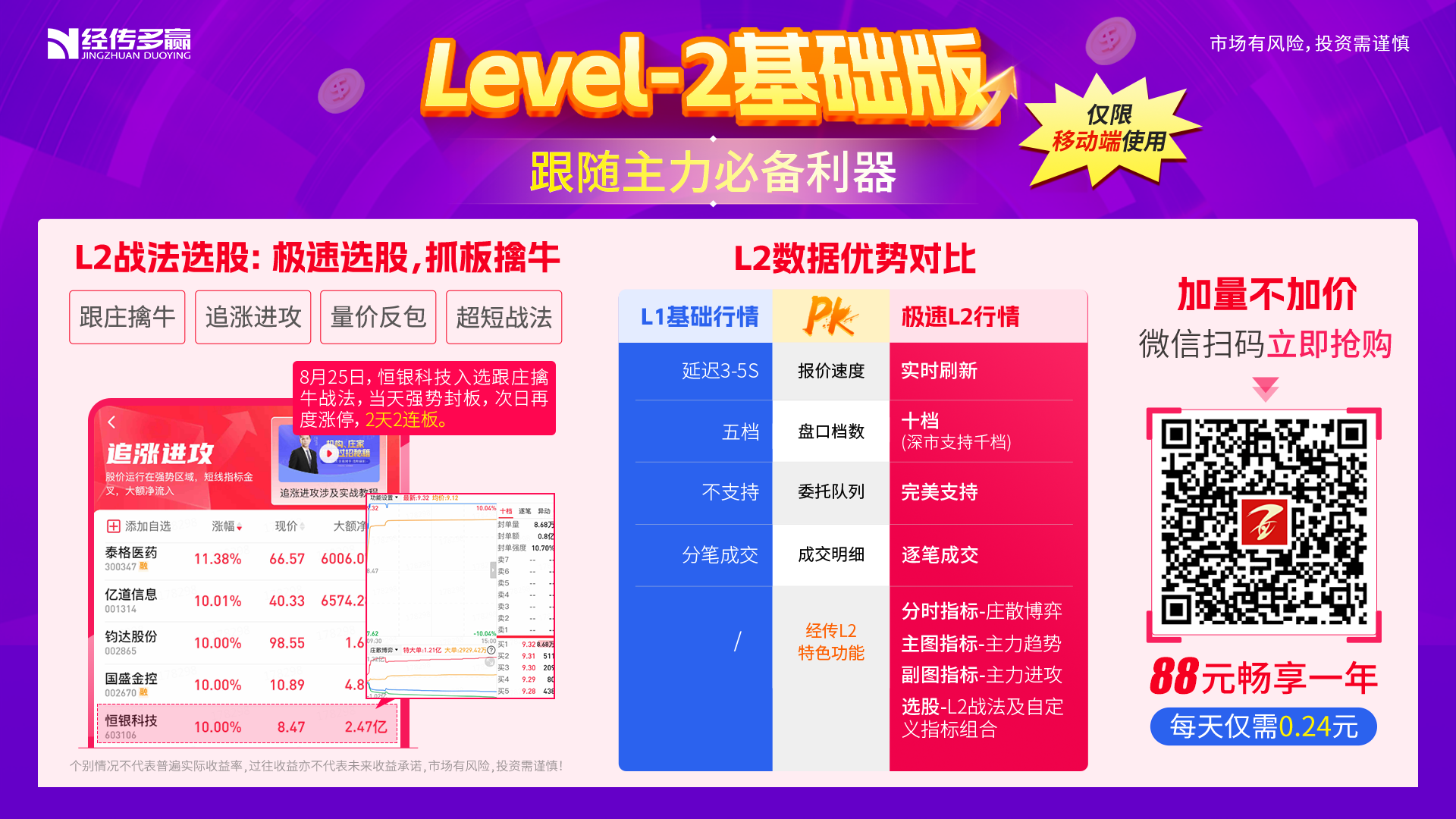 工欲善其事，必先利其器
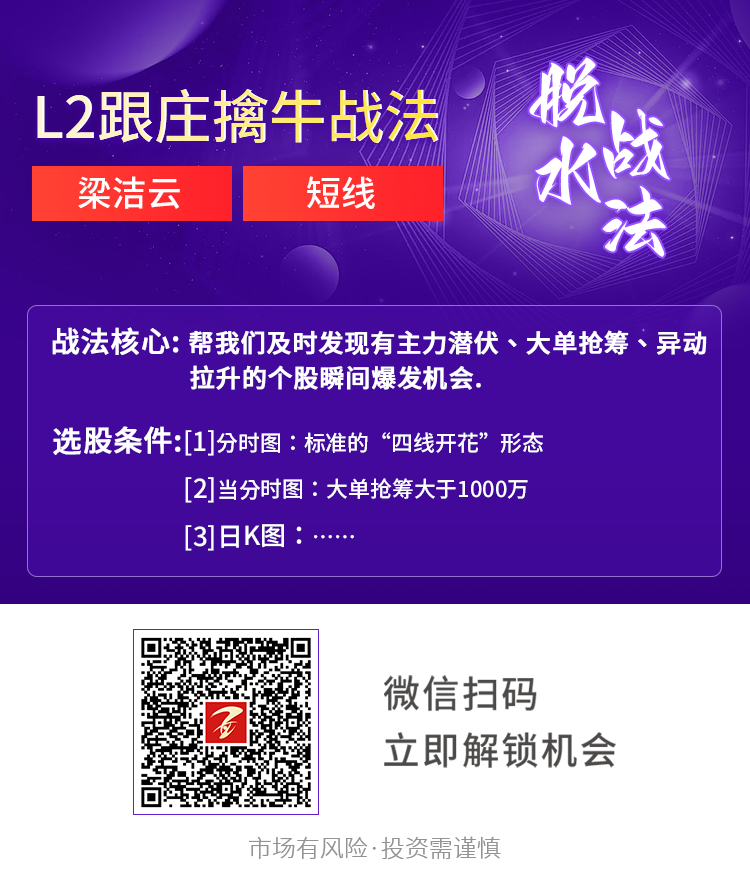 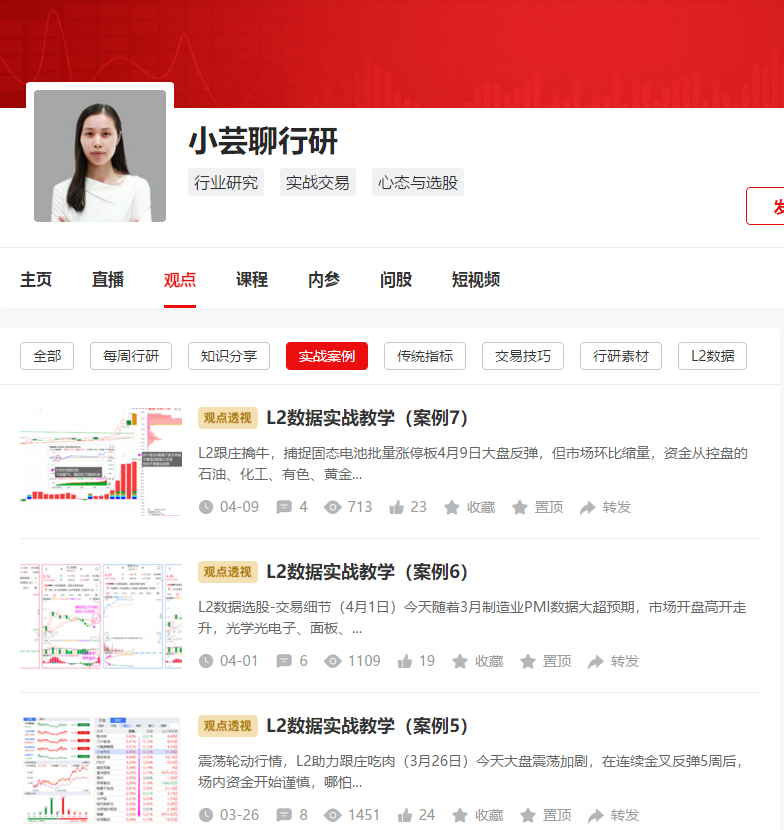 接下来课程安排
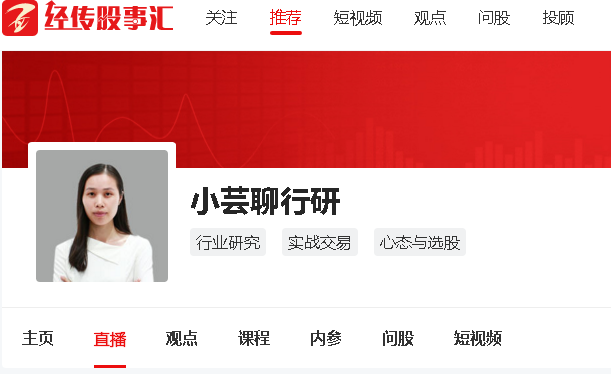 周1-周5  实盘课  10:30-11:30
周1     短线王特训课    15:00-16:00
周3     短线王特训课    15:00-16:00
周4     风口解读投教课  15:00-16:00